1
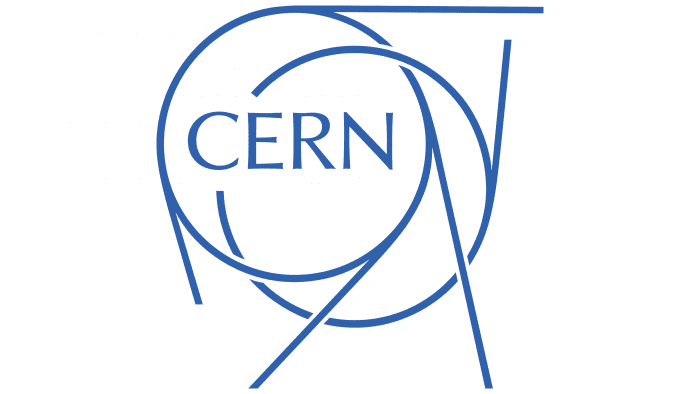 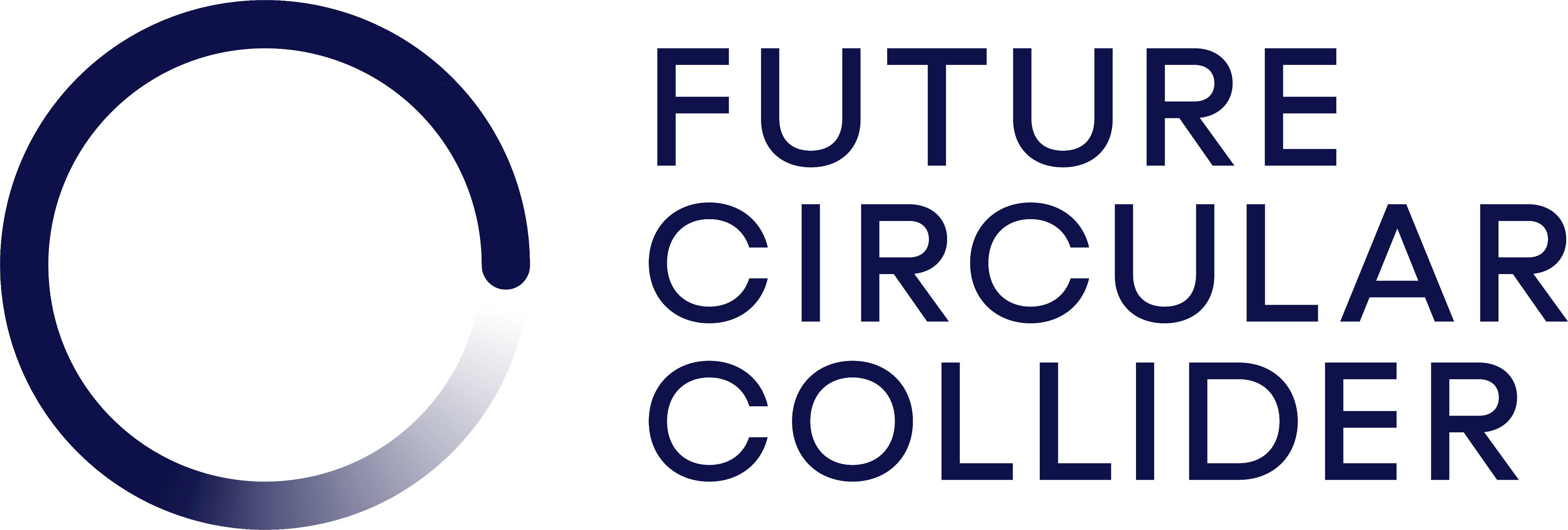 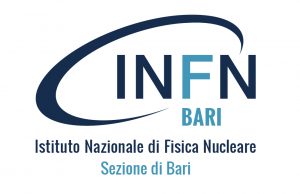 UPDAte on The mechanical structure of the drift chamber for the IDEA experiment at FCC-ee
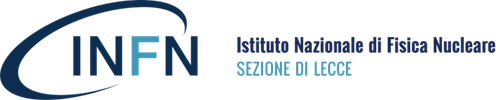 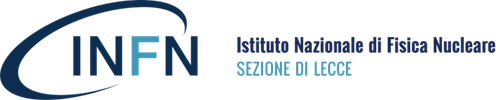 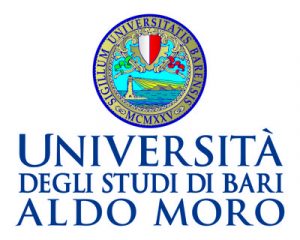 Francesco Massimiliano Procacci

On behalf of INFN of Bari and Lecce
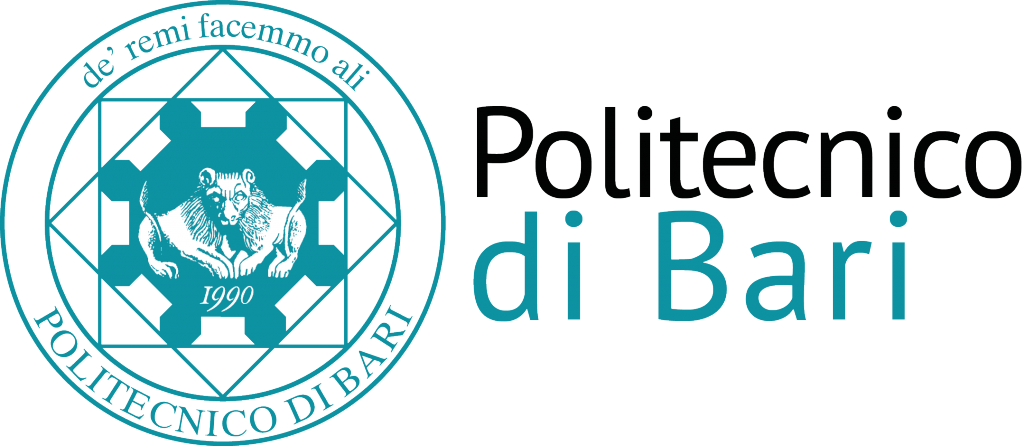 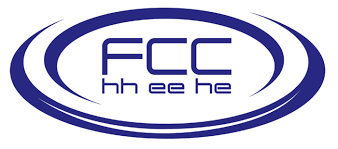 2
Drift chamber details
Low mass cylindrical with 2T solenoid field and a gas mixture He 90% - iC4H10 10%
Inner radius Rin = 35 cm, outer radius Rout = 200 cm, length L = 400 cm
112 co-axial layers, at alternating-sign stereo angles, arranged in 24 identical azimuthal sectors
343968 wires in total:
56448 sense wires – 20 µm diameter W(Au)
229056 field wires – 40 µm diameter Al(ag)
58464 field and guard wires – 50 µm diameter Al(ag)

Drift length ~ 1 cm, drift time ~150 ns, σxy  < 100 µm σz  < 1 mm
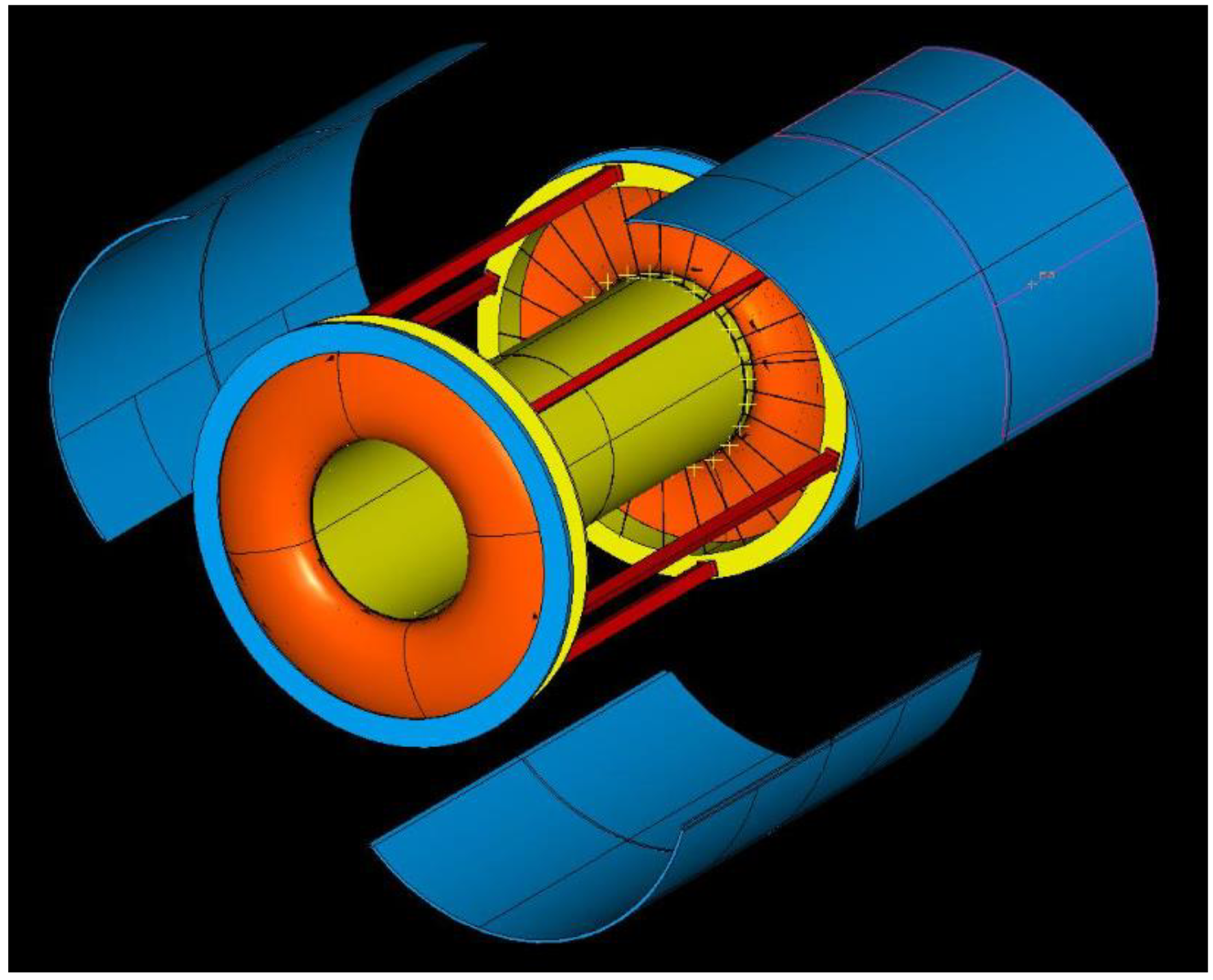 Thin wires → increase the chamber granularity → reducing both multiple scattering and the overall tension on the end plates

Cluster counting allows to reach dNc/dx resolution < 3% for particle identification
3
Drift chamber: separation of functions
Wire cage
Wire support structure not subject to differential pressure can be light and feed-through-less.
Gas containment 
Gas vessel can freely deform without affecting the internal wire position and mechanical tension.
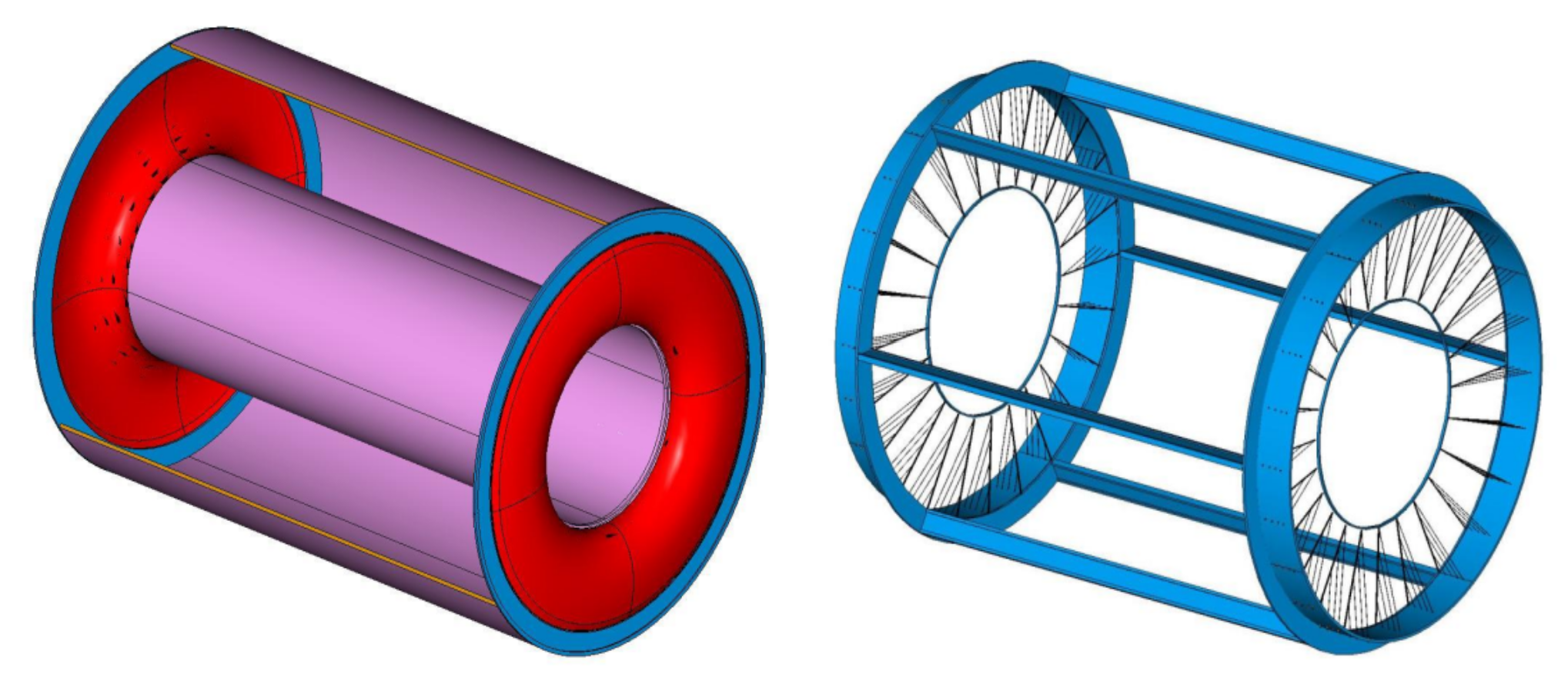 4
Drift chamber: a closer eye on wire cage
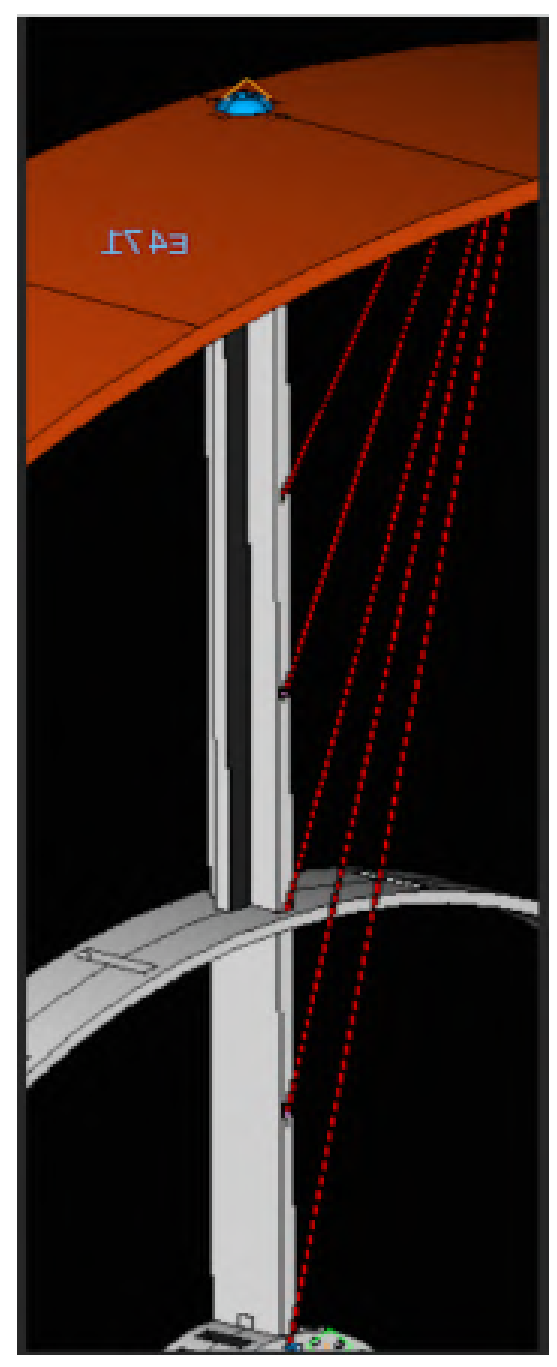 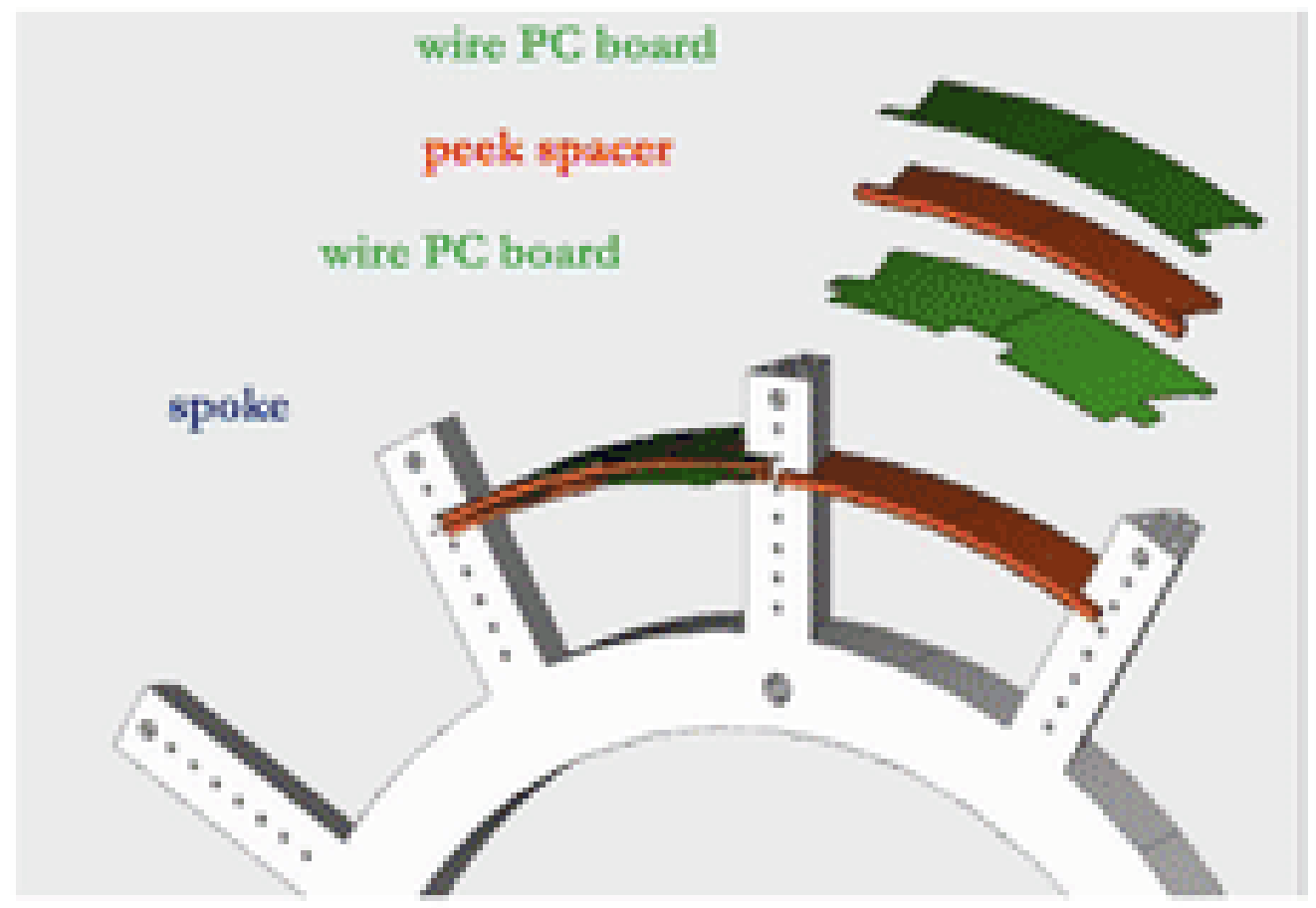 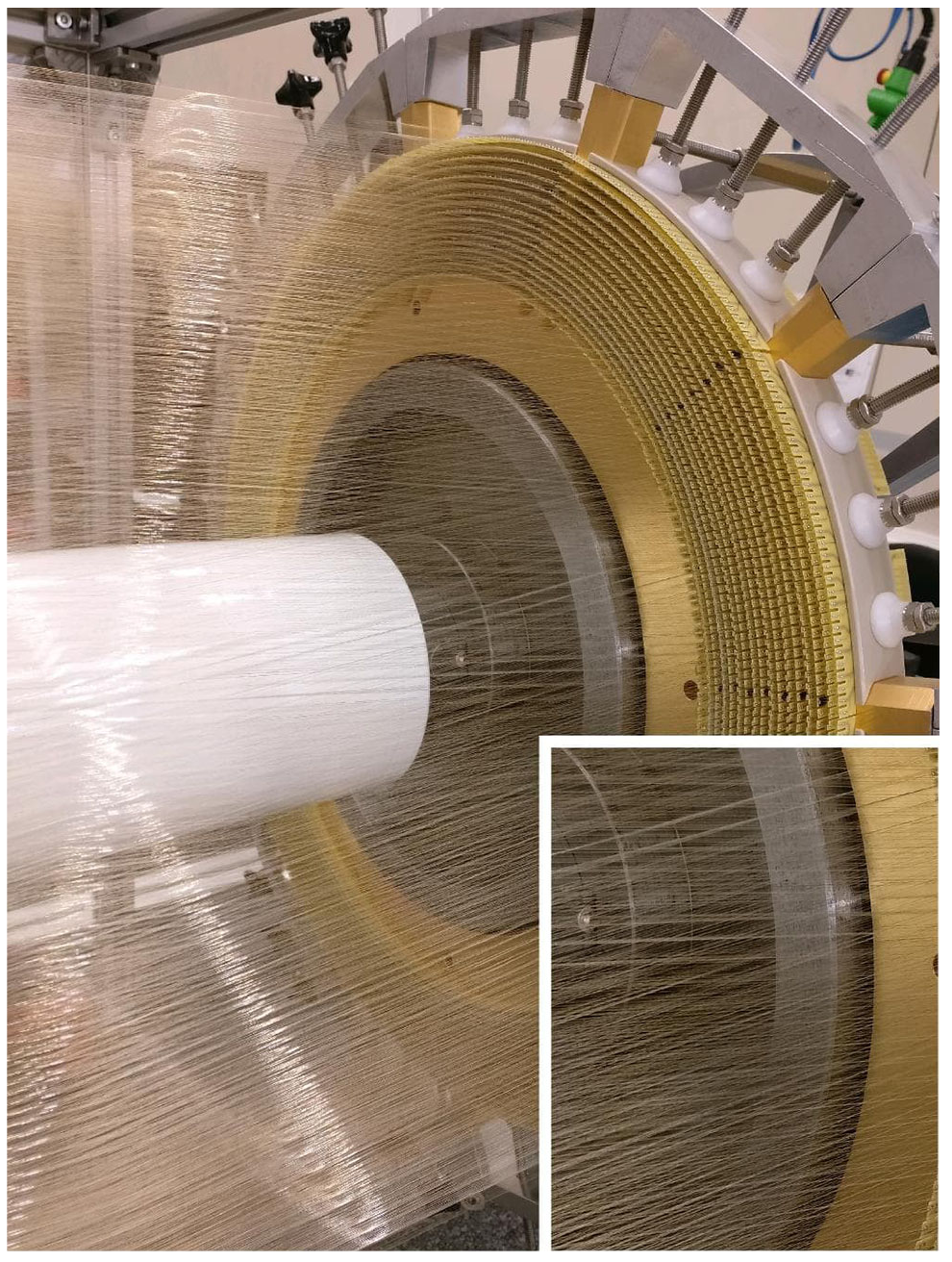 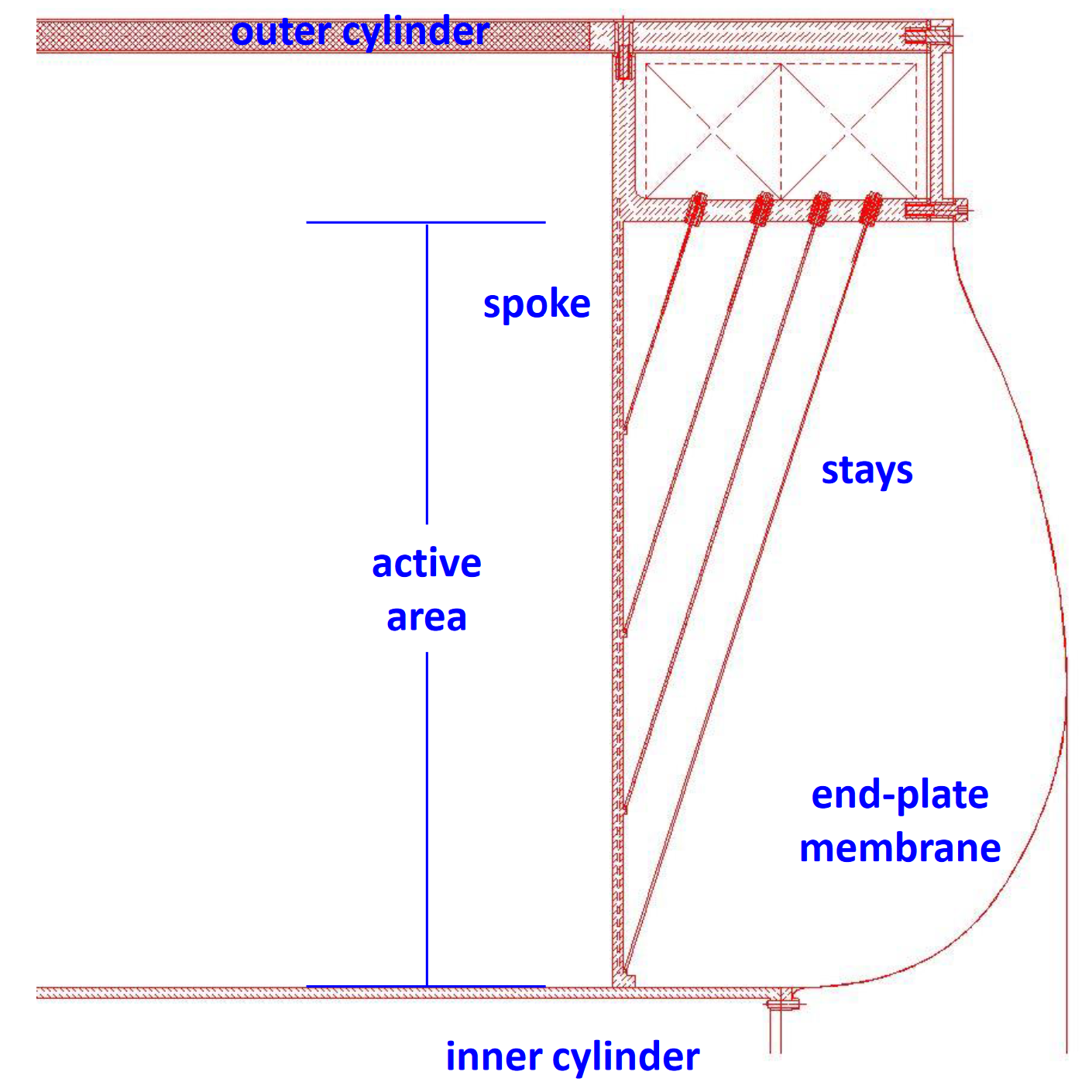 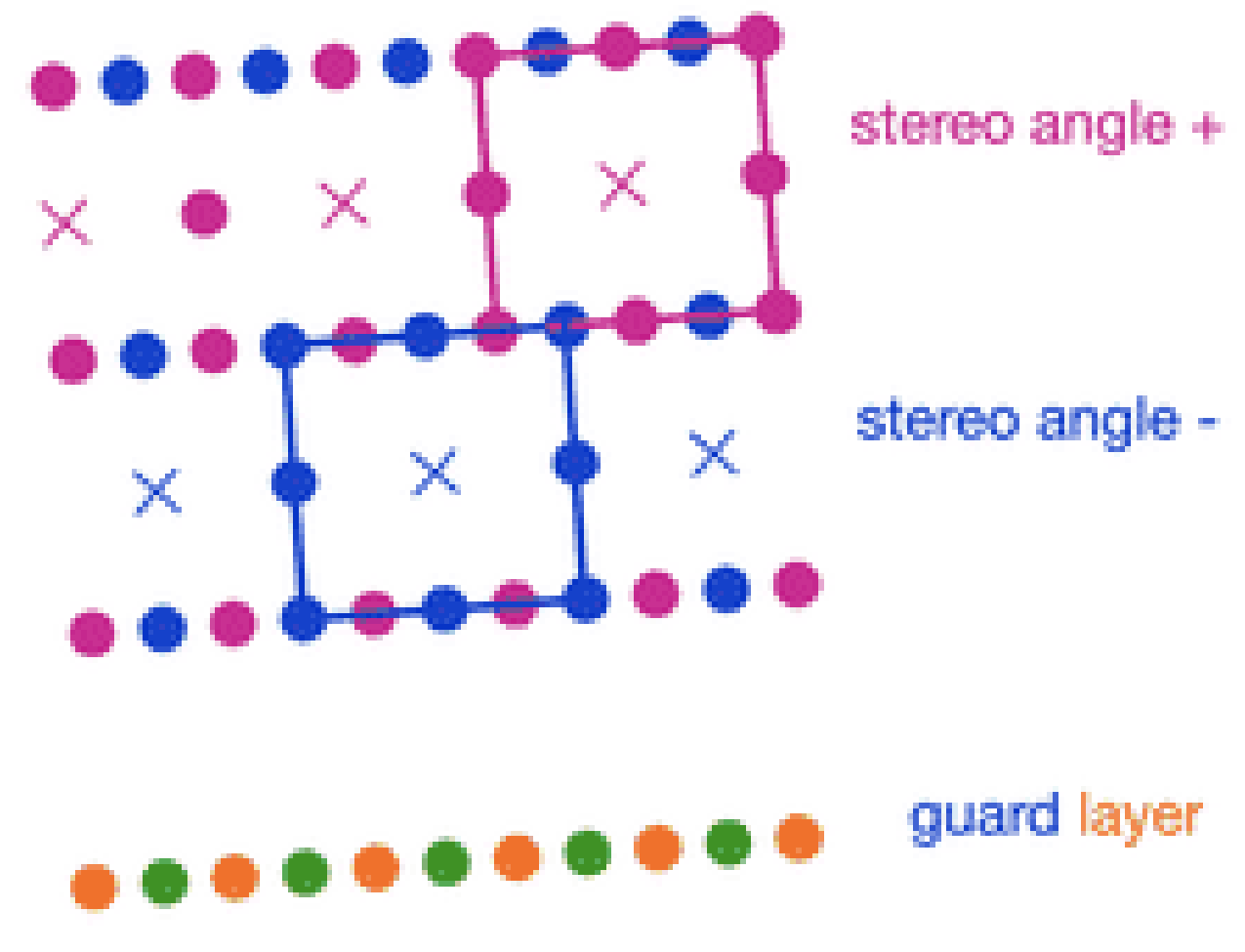 5
Drift chamber layout
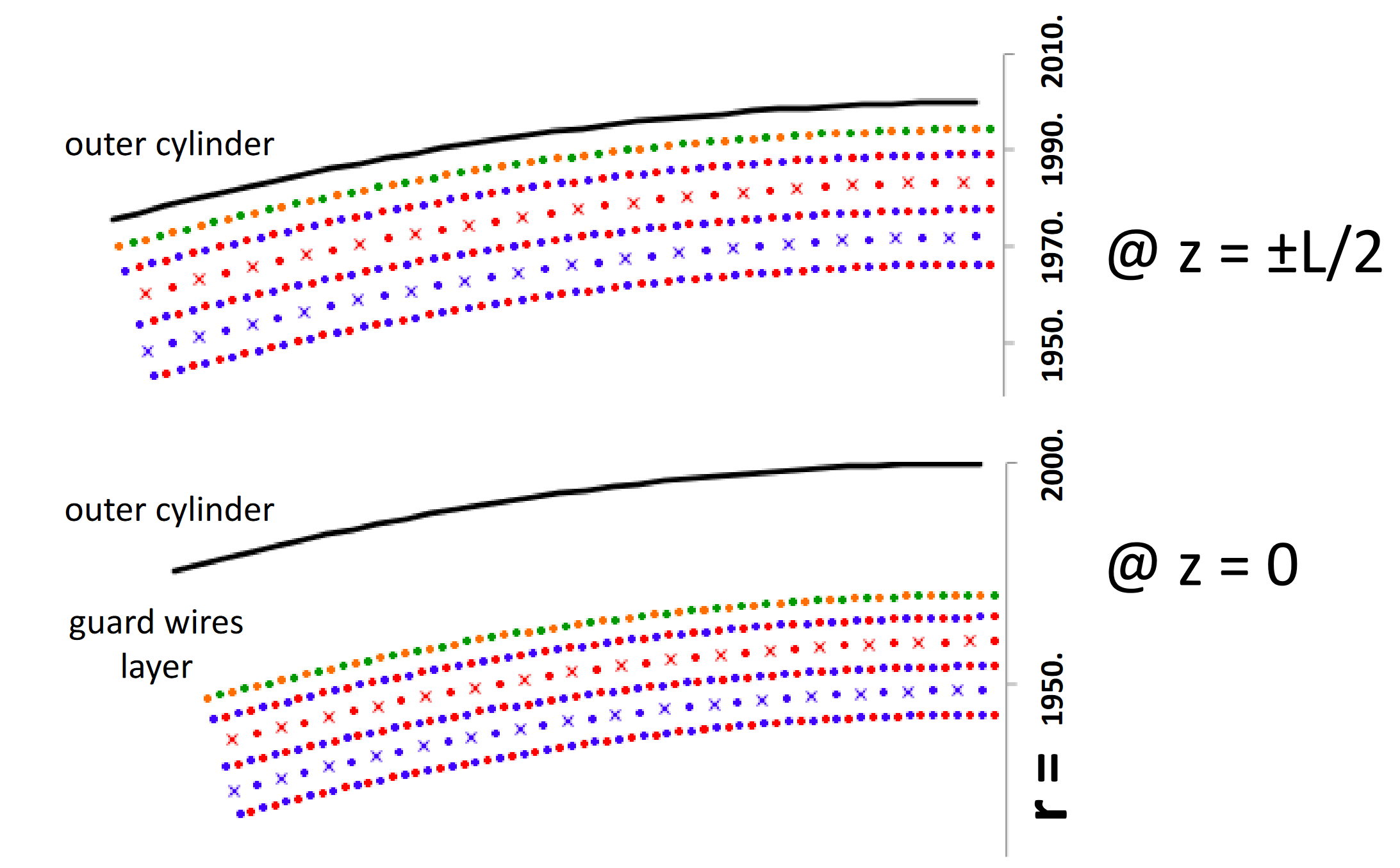 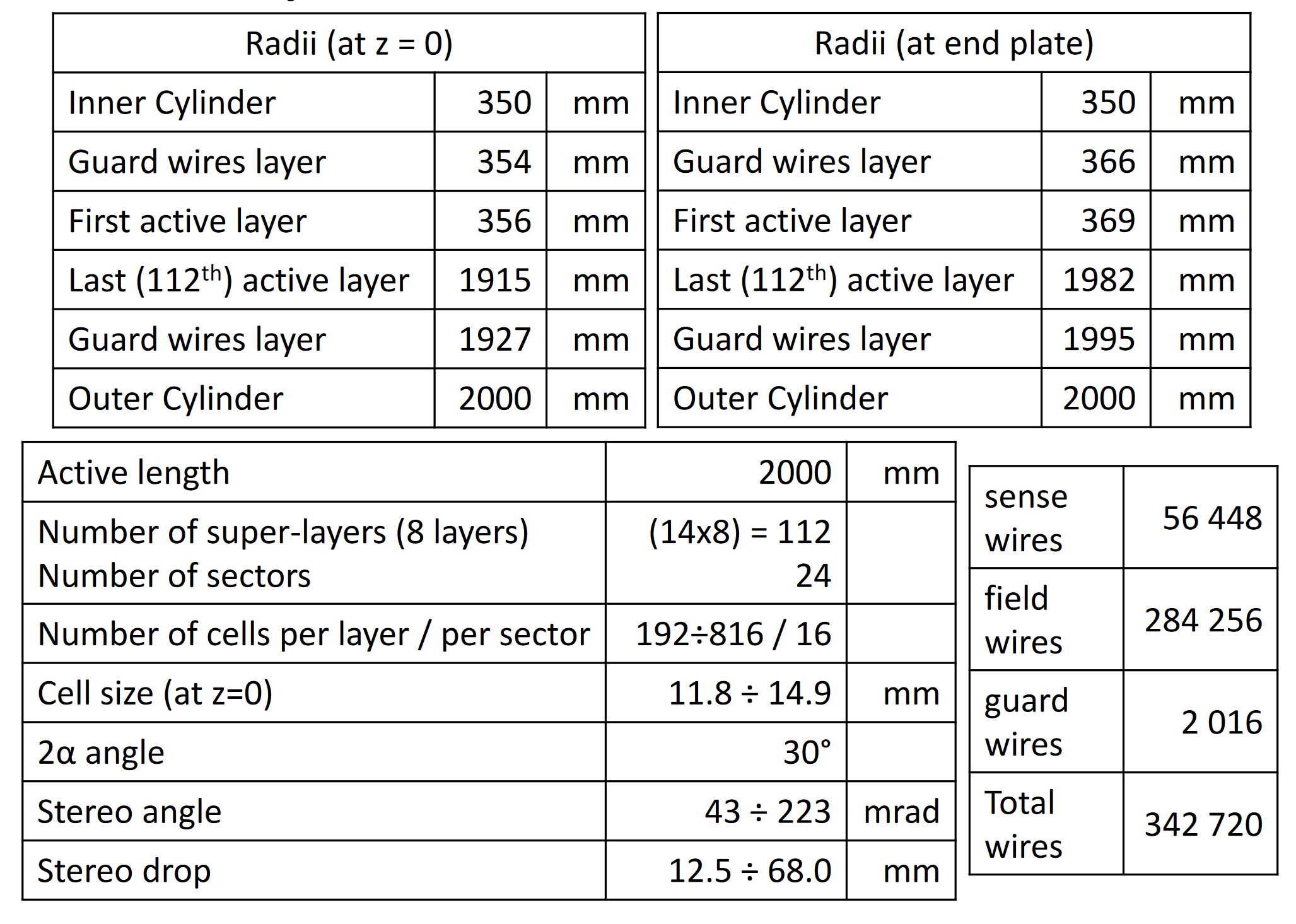 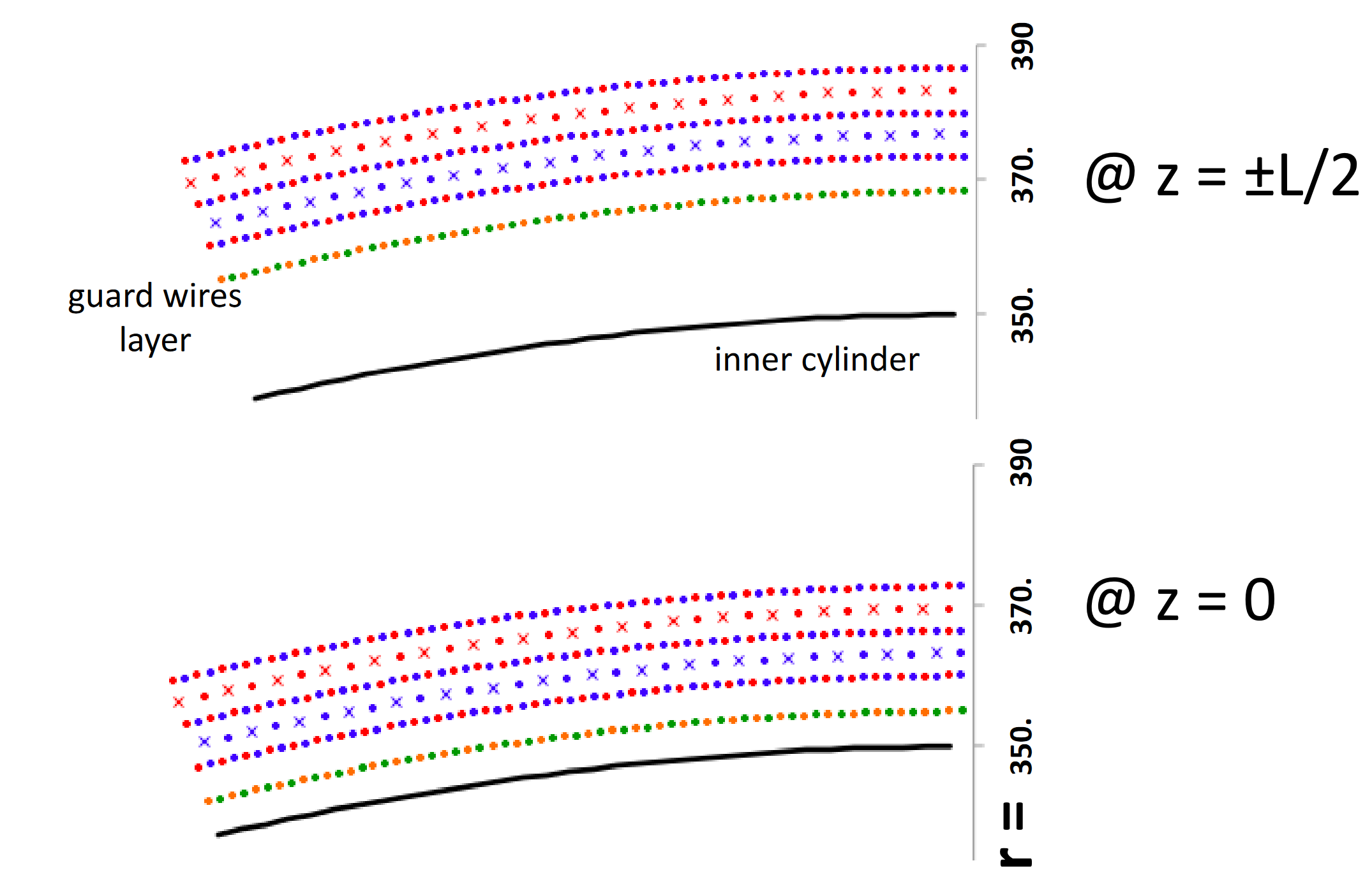 6
Big Problem to manage!
The accuracy of the position is in the range of 100-200 µm.
The position of the anodic wire in space must be known with an accuracy better than 50 µm at most.


The anodic and cathodic wires should be parallel in space to preserve the constant electric field.

A 20 µm tungsten wire, 2 m long, will bow about 100 µm at its middle point, if tensioned with a load of approximately 30 grams
30 gr tension for each wire → 10 tonnes of total load on the endcap
7
Simulation studies
8
Finite Element Method
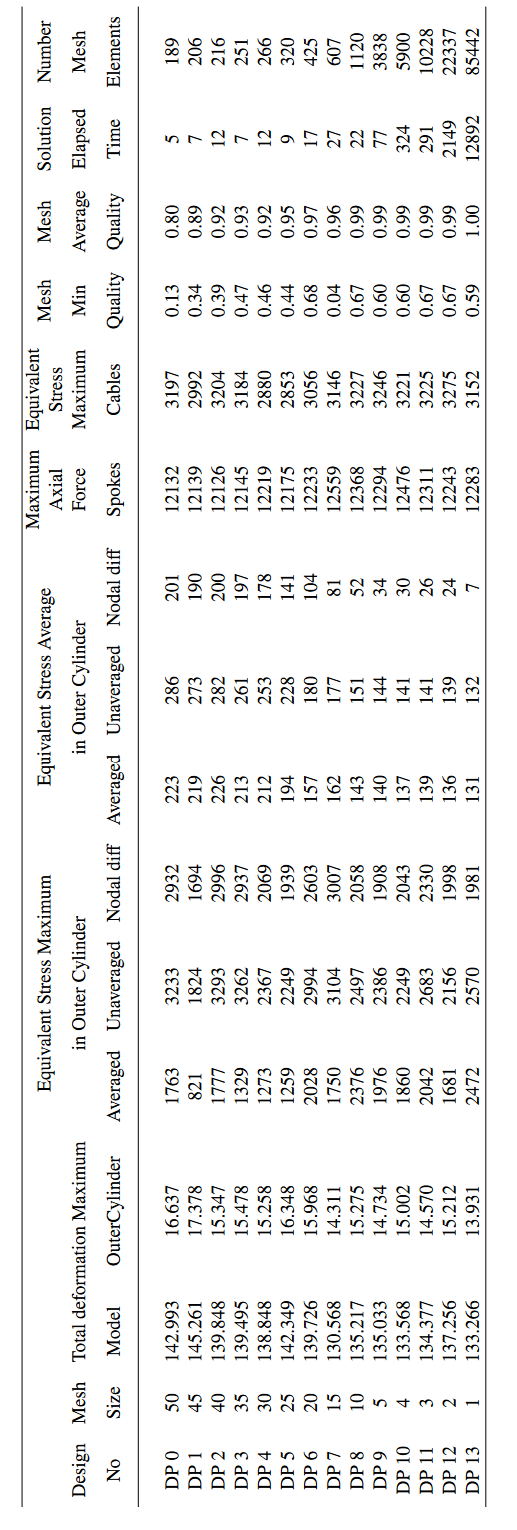 Development of the Finite Element Method
Element to test: surface body modelled with Shell element, spokes with Beam element and cables with Truss element
Loading to apply: uniformly distributed line pressure
Boundary conditions: fixing the face of the outer cylinder (undeformable) or fixing the edge of the outer cylinder (deformable)
Parametric study on mesh size
1 mm mesh size is numerically accurate
9
FEM analysis: preliminary stage
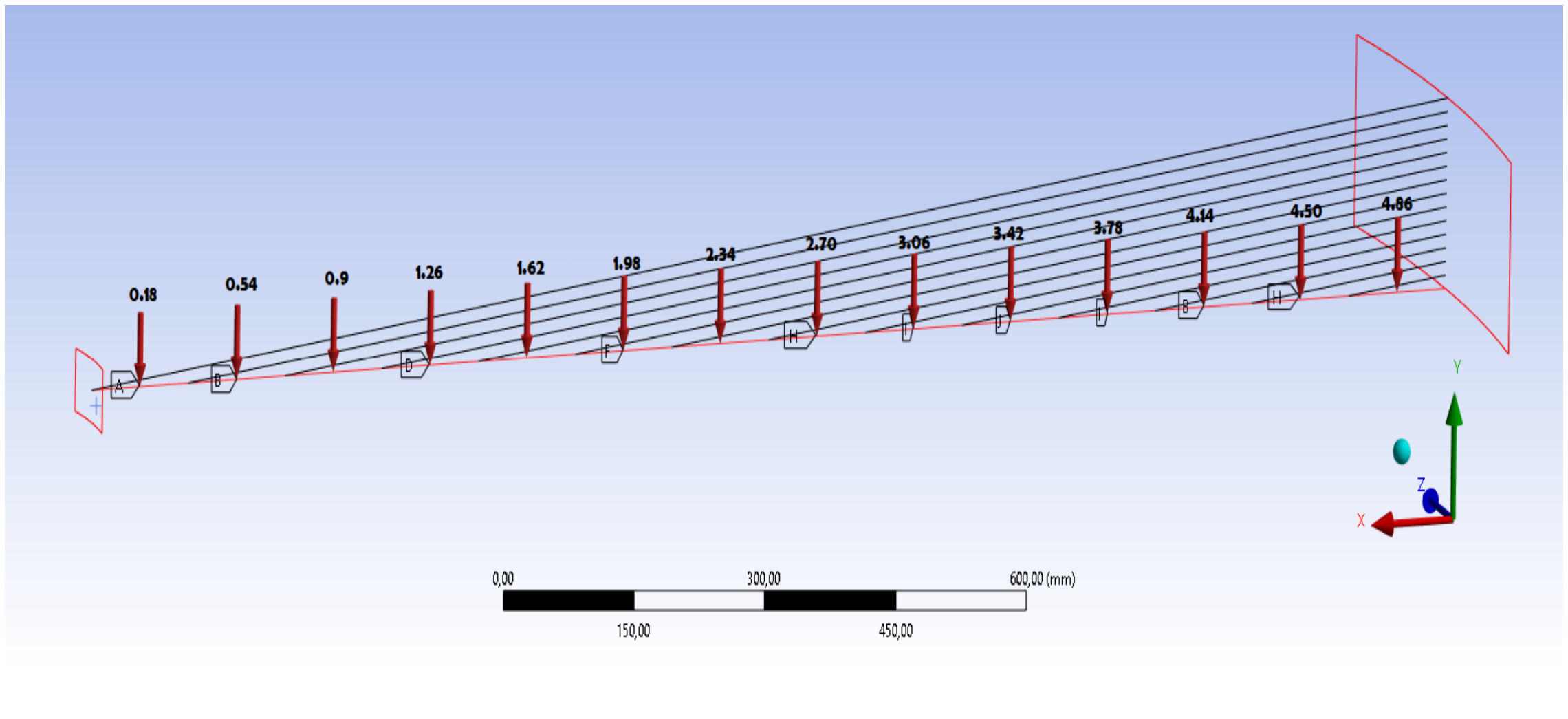 A full scale model is built with ANSYS Workbench and loaded with uniformly distributed line pressure. 
Materials: carbon for spoke, stainless stell for cables
Linear analysis
HP: small deformations
Non-Linear analysis
HP: Large strain, rotation, stress stiffening
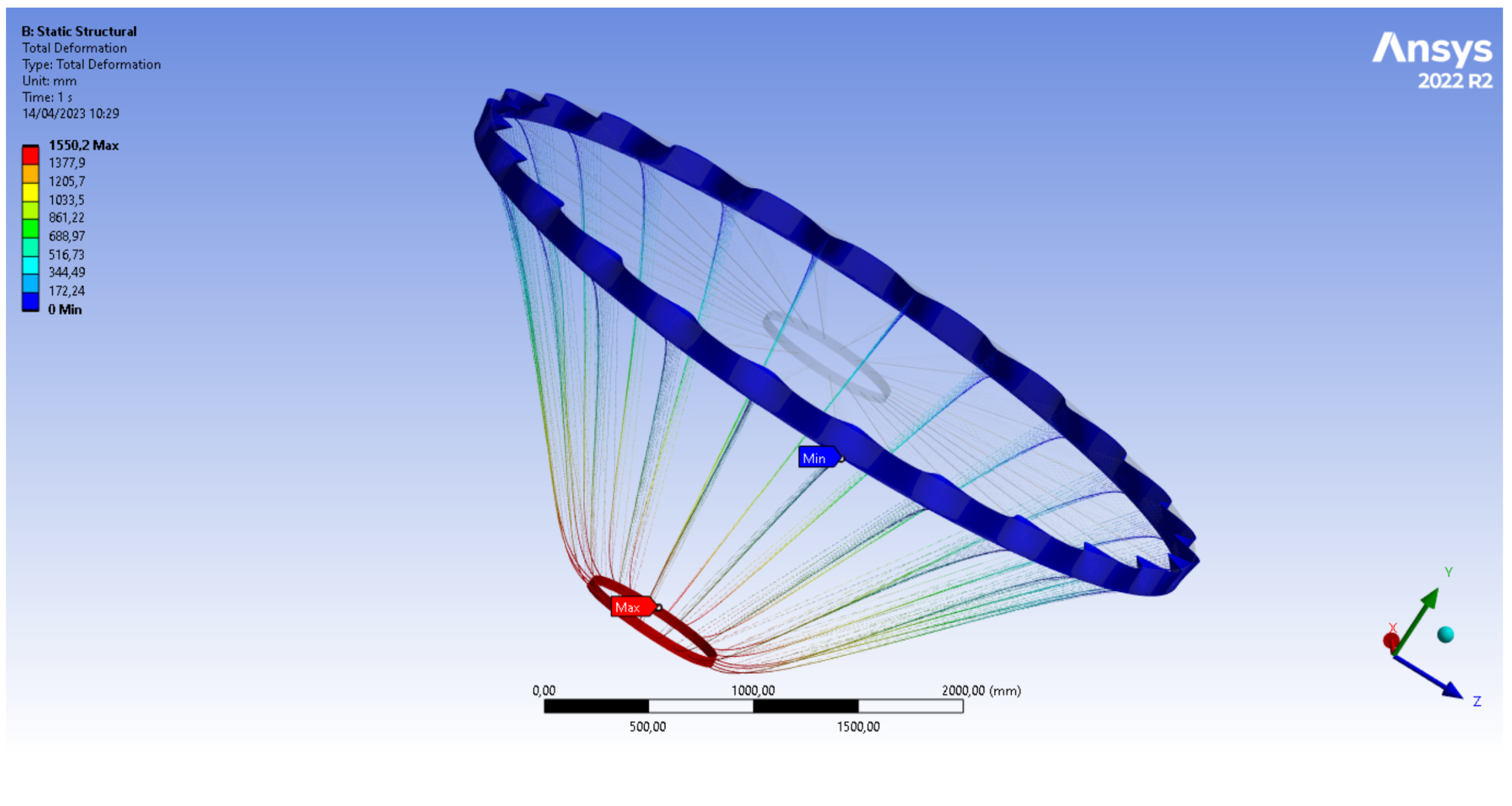 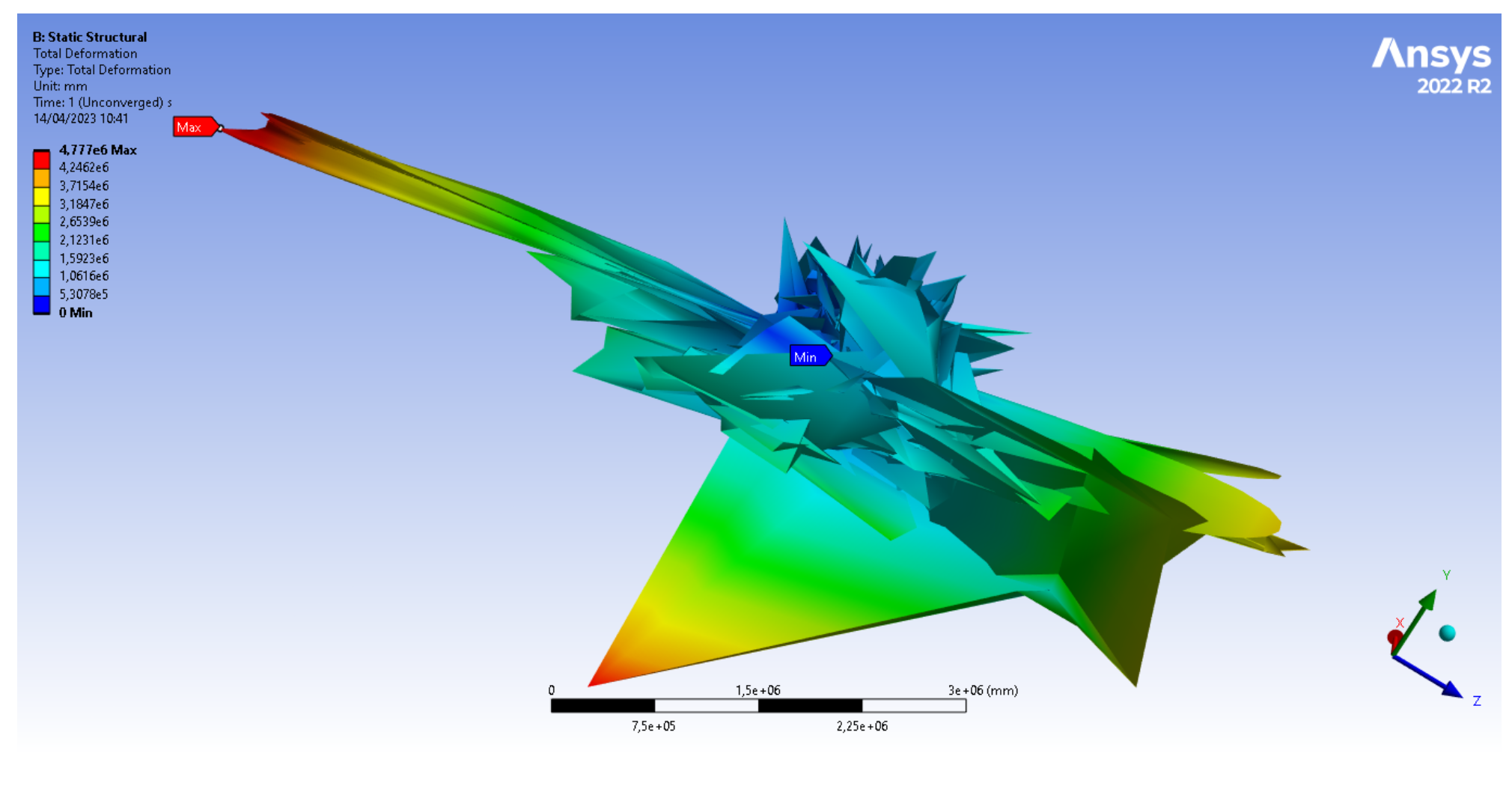 The maximum deformation occurs on inner cylinder 1550,2 mm
Non-convergent solution
10
FEM analysis: preliminary stage
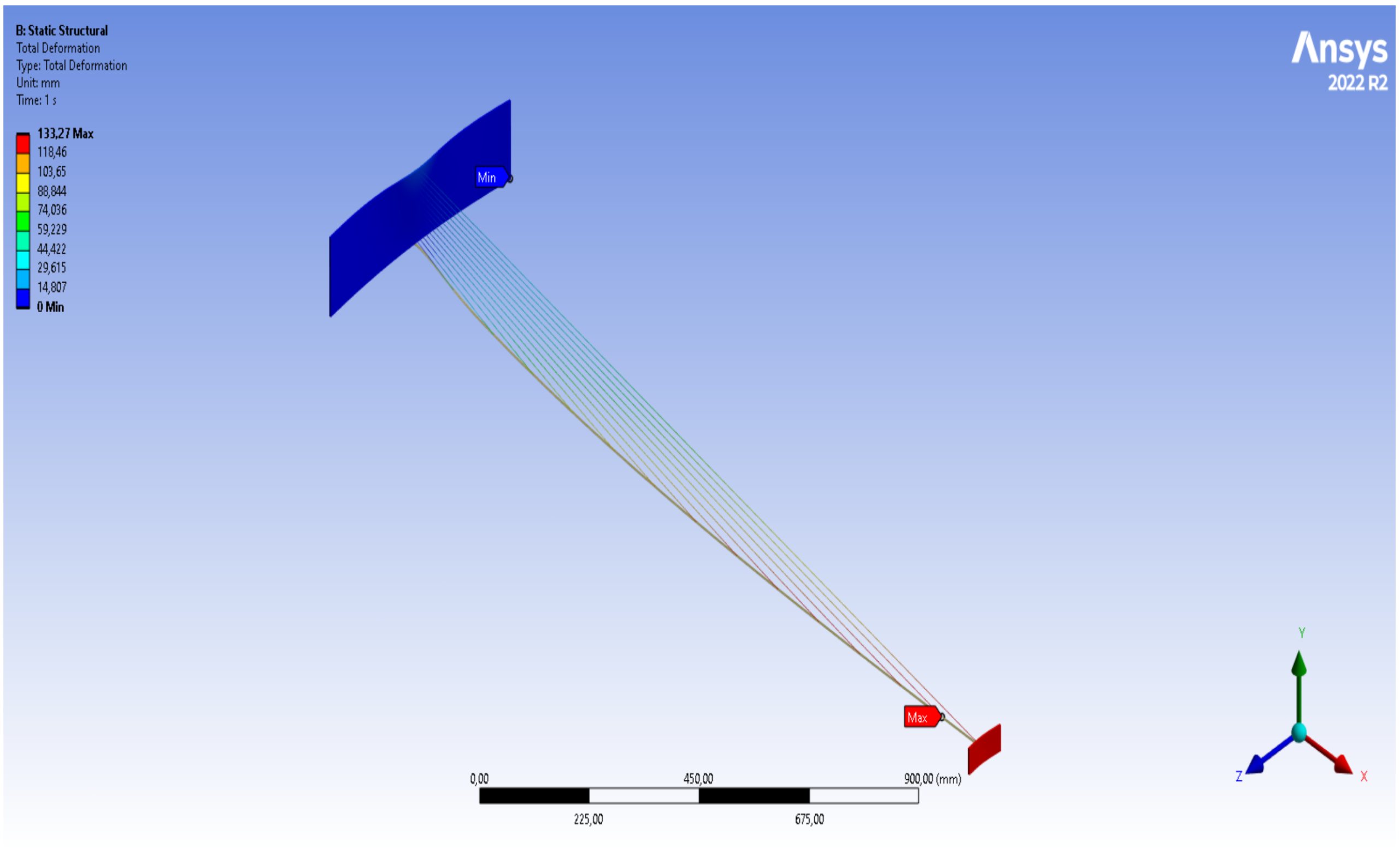 Time stepping algorithm

the time step size are automatically determined in response to the current state of the analysis under consideration.
estimate the next time step size Δtn+1, based on current tn and past analysis Δtn conditions, and make proper load adjustments
The maximum deformation occurs on inner cylinder 133,27 mm
11
FEM analysis: preliminary stage conclusion
Model validation with 3 different models. 
Materials: composite and steelBoundary conditions: fixing the lower edge of the outer cylinder. 
Materials: composite and steelBoundary conditions: fixing the face of the outer cylinder. 
Materials: Structural steelBoundary conditions: fixing the lower edge of the outer cylinder
Conclusion
The goal is to improve the stiffness of the outer cylinder.
Good behaviour of the system
Structure collapsed in terms of stresses as well as meeting the deformation criteria.
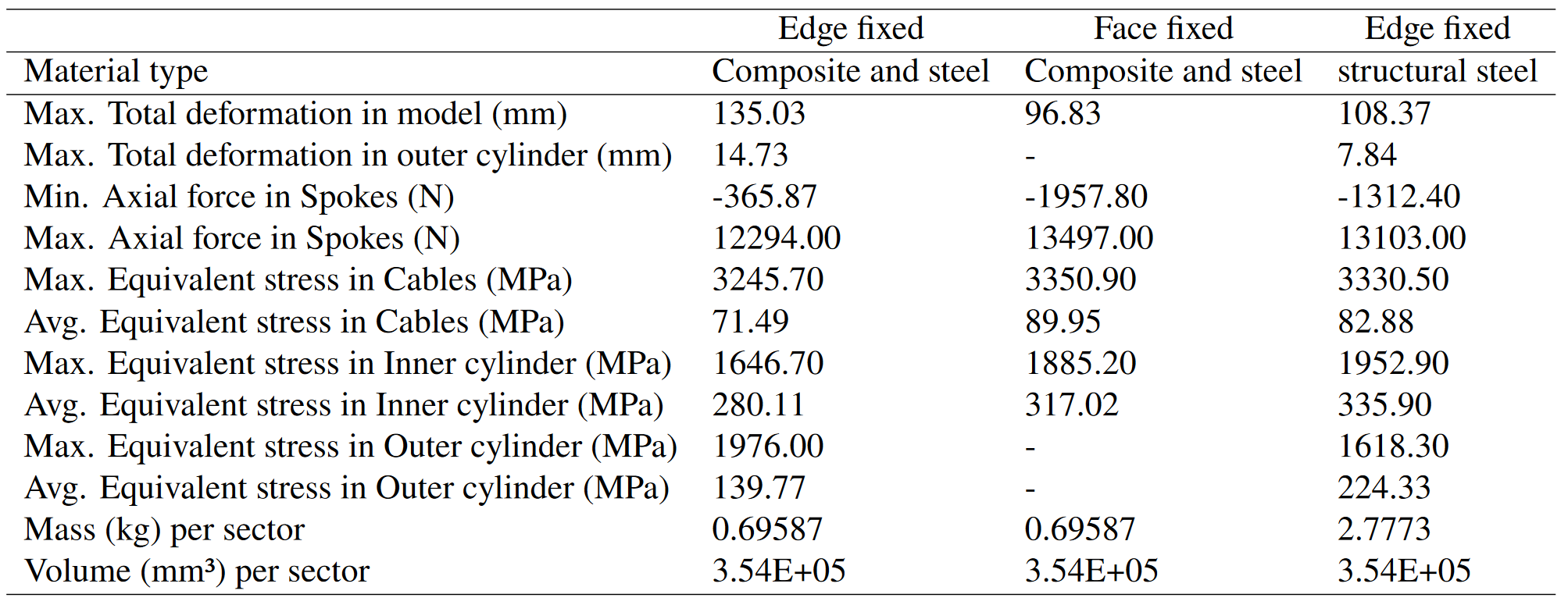 12
FEM analysis: Parametric Design Exploration
Design exploration: varying input parameters in some possible ranges in order to see how the system responds - Response Surface Methodology (RSM) is used. 

The input parametric variables are:
 Height and thickness of the outer cylinder;
 Dimensions (breadth and depth) of the spokes;
 Dimensions (radius) of the cables;
 Thickness of the inner cylinder.

Change the material: from carbon fiber to o Epoxy Carbon Unidirectional Prepeg

Conclusion

Select the optimal dimensions of the drift chamber
Total deformation of the model from 135,03 mm to 21,64 mm. 
		It is still too high!
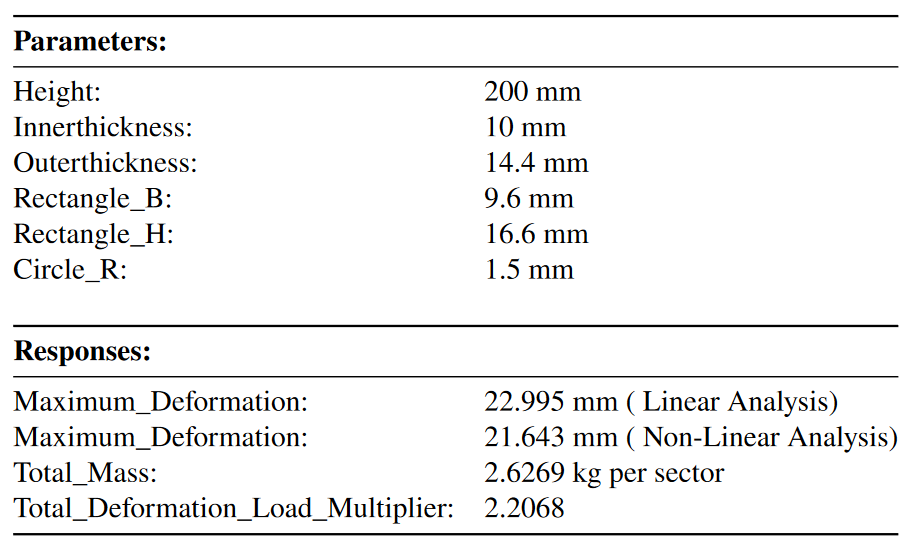 13
FEM analysis: Composite material
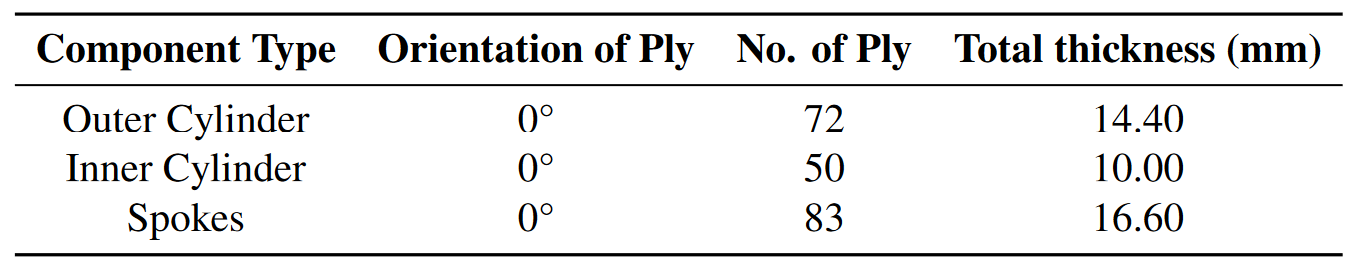 We develop, validate and calibrate a Layered Composite Material made from Epoxy carbon prepeg with the fibres oriented at 0°
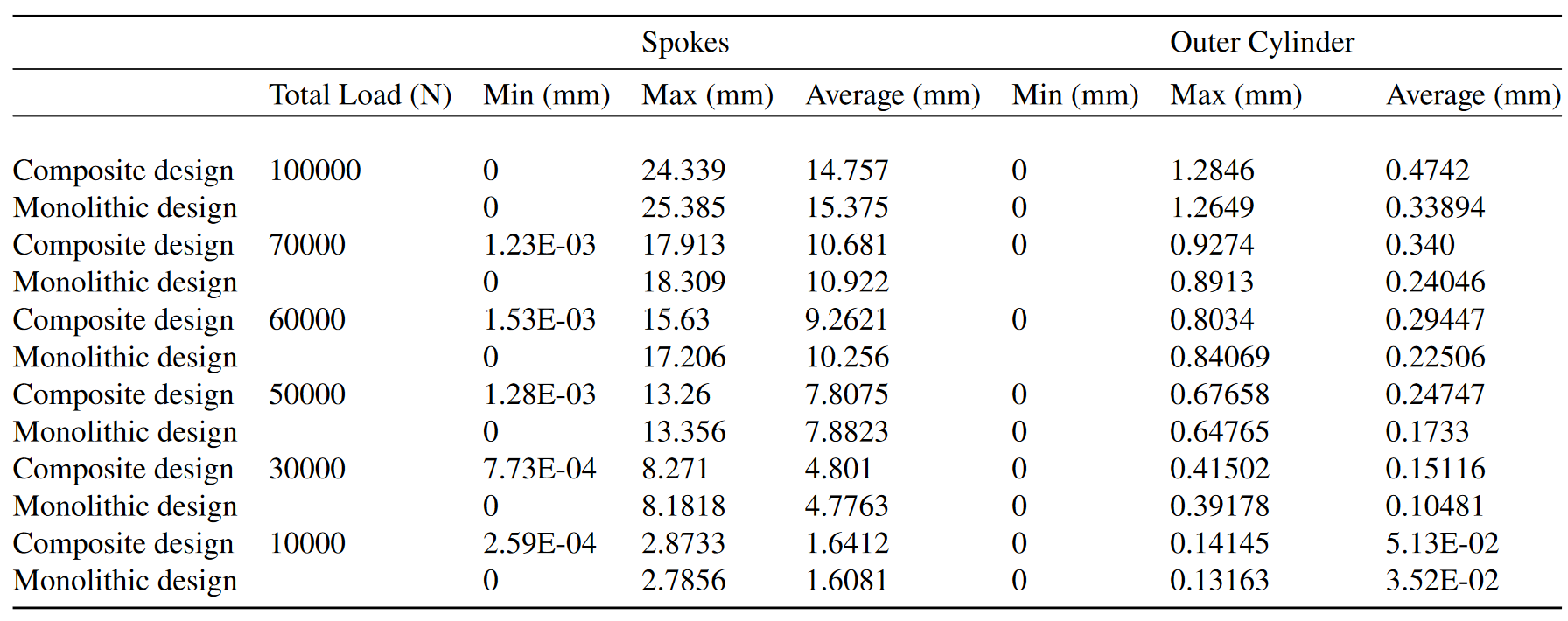 14
FEM analysis: Prestressing
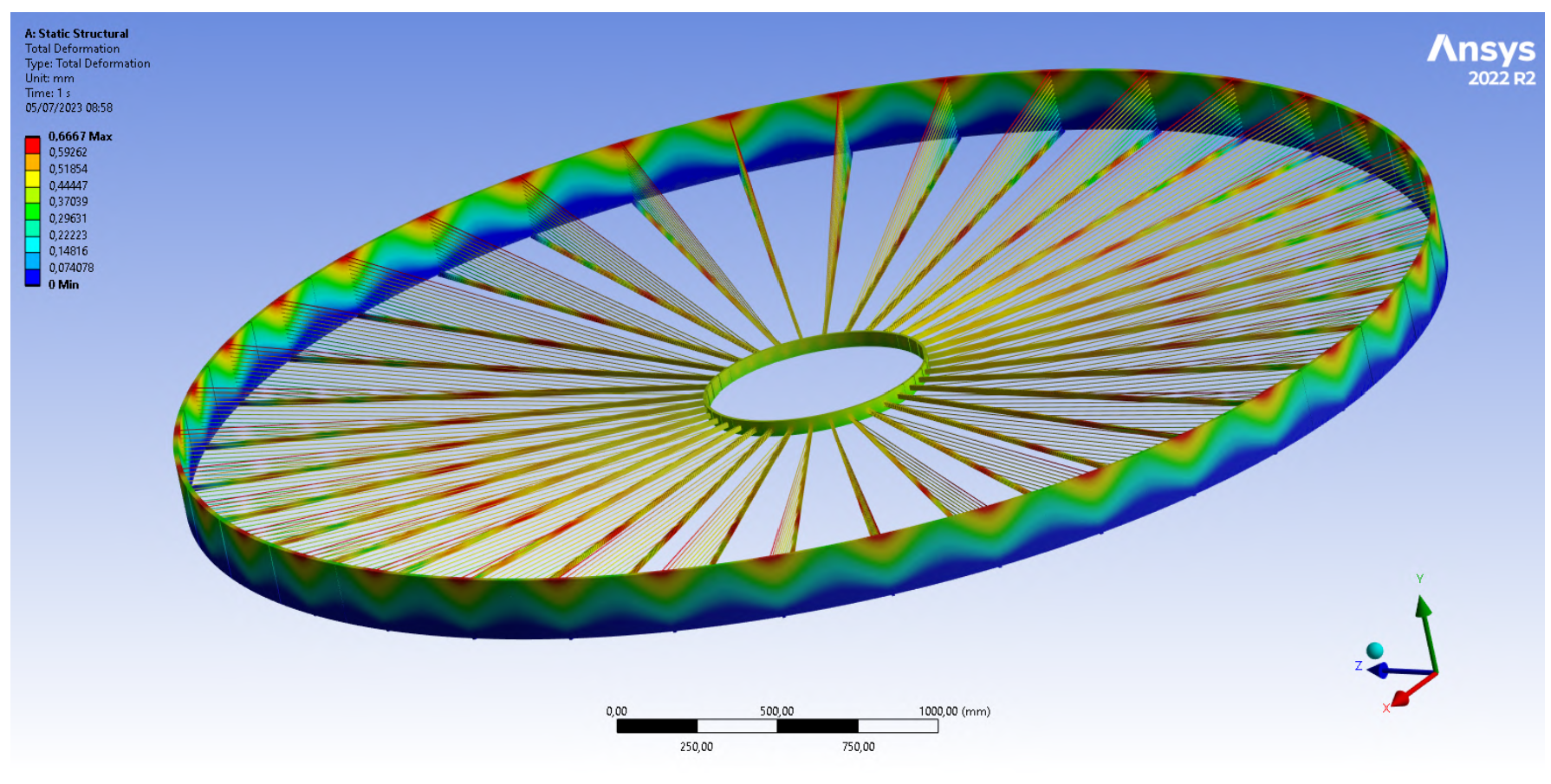 Goal: minimizing the deformation of the spokes using prestressing force in the cables

Finding the correct prestressing force in 14 cables → solving 15 dimensional optimization problem
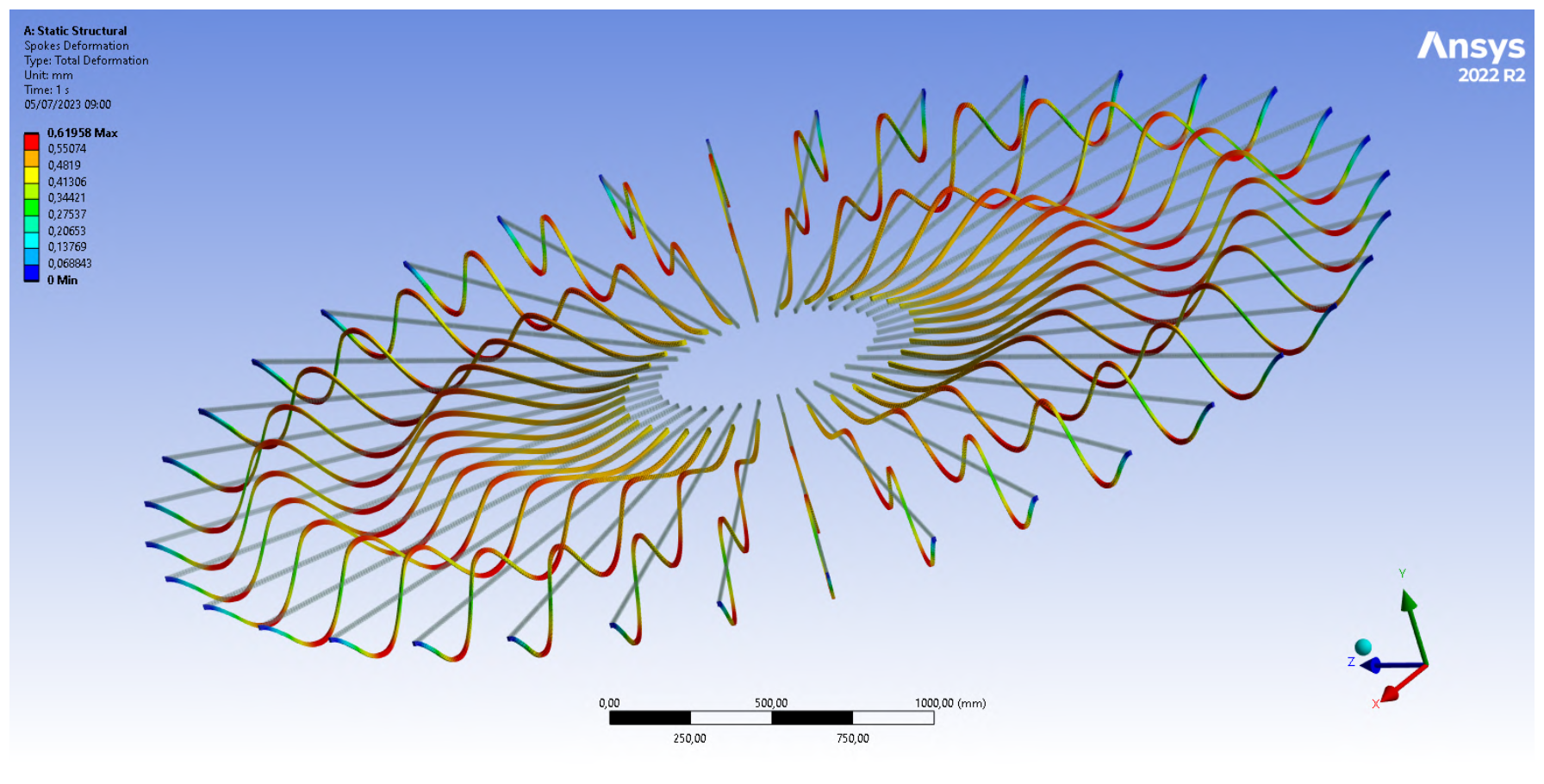 15
FEM analysis: Prestressing
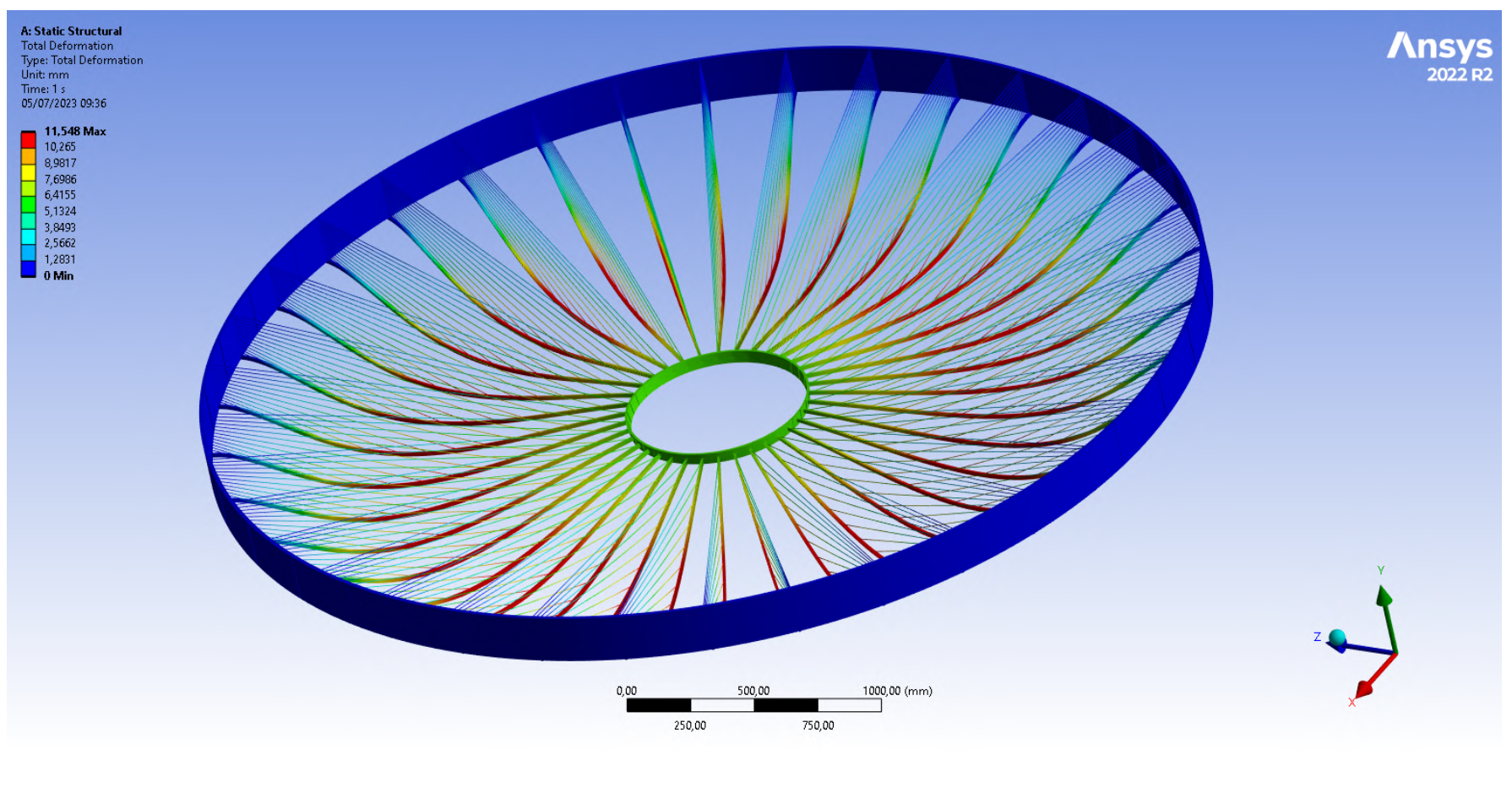 Constraint: face of the outer cylinders fixed
drift chamber pulled upwards
very high total deformation
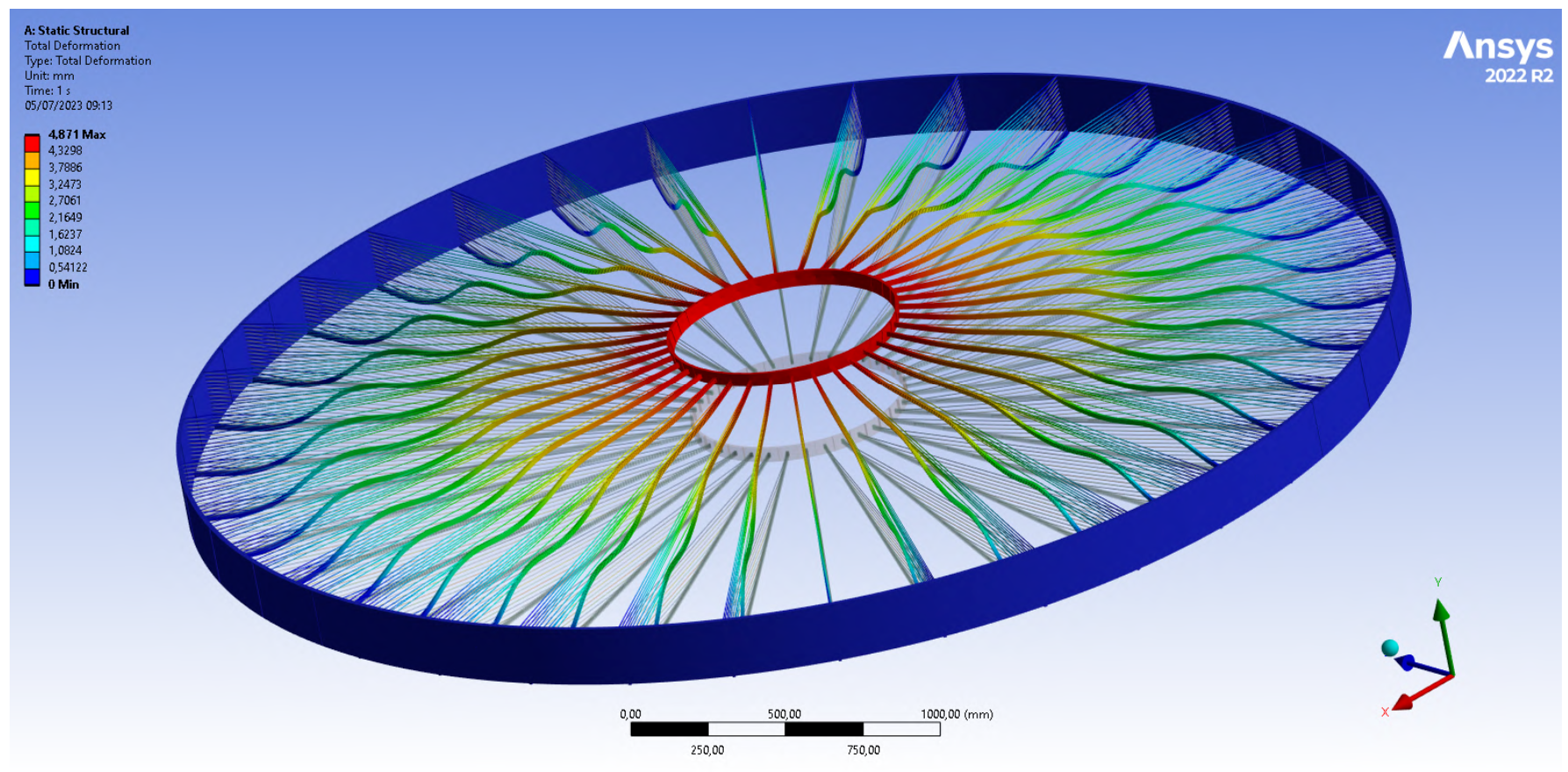 Accurate definition of boundary conditions on the overall deformation of the spoke
16
FEM analysis: Buckling analysis
Buckling behaviour is essential for us to ensure the safety and reliability of this drift chamber.
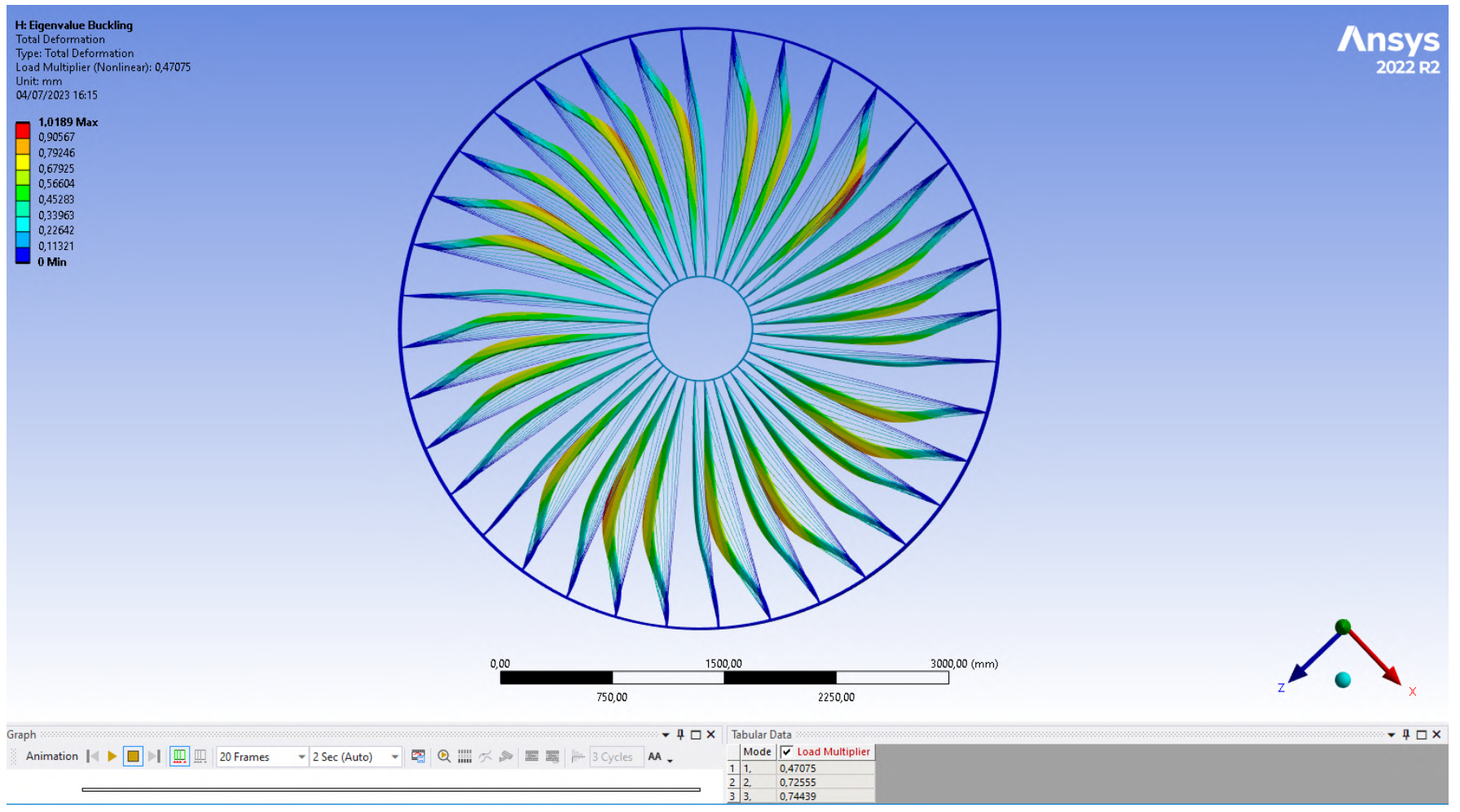 Linear buckling analysis assumes small deflections and linear material behavior.

Failure primarily occurs in the spokes while the outer cylinder remains undamaged (right).
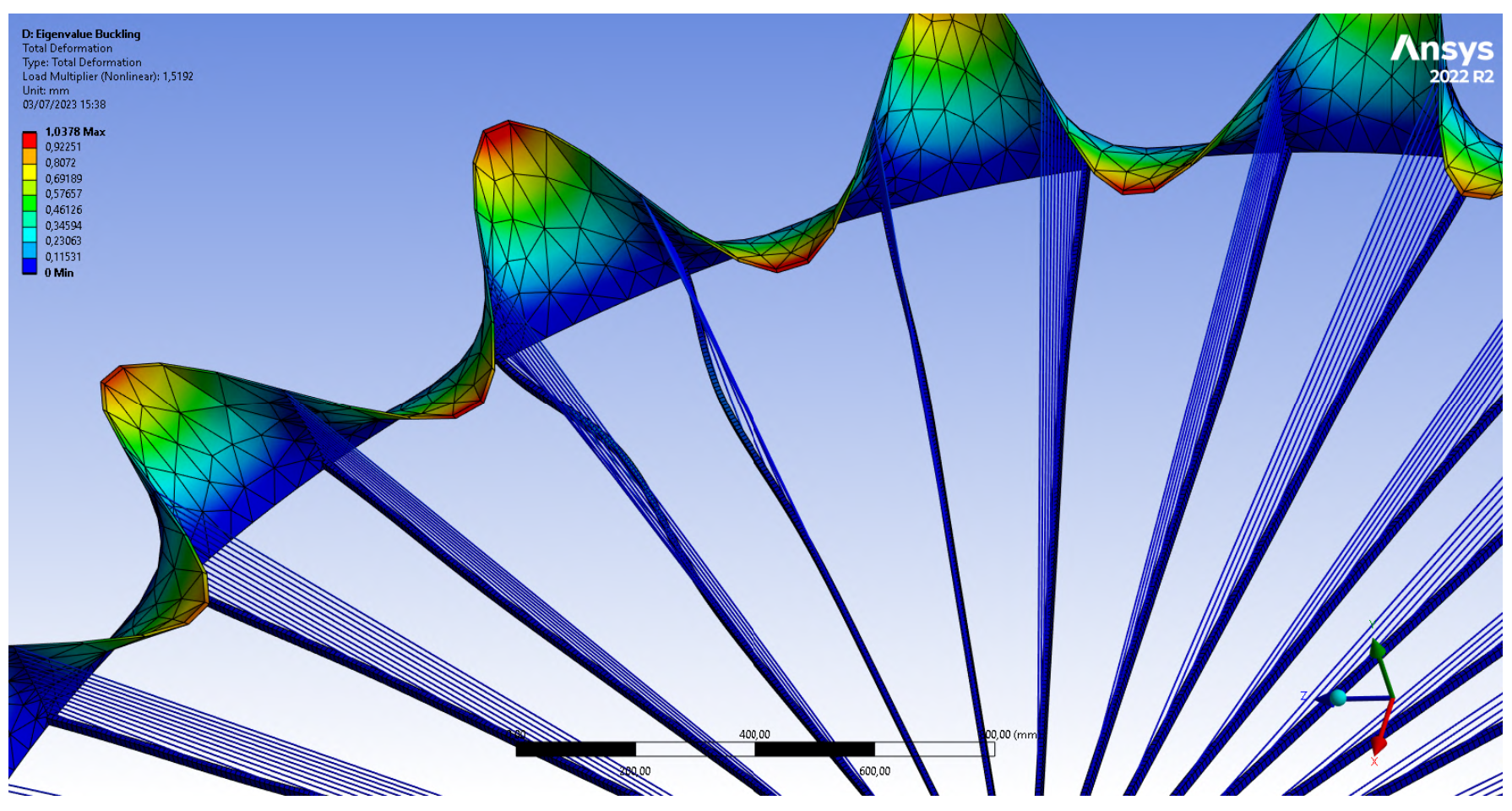 Spokes interact with the cylinder 
Deformation near the outer cylinder (left)
17
Realistic model (ongoing)
18
Realistic model: overview
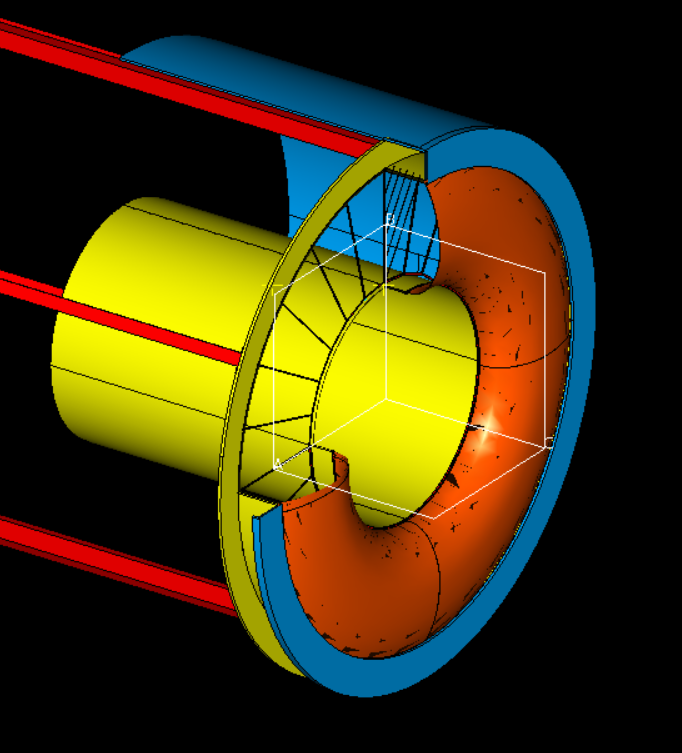 Mechanically accurate
Precise definition of the connections of the cables on the structure
Connections of the wires on the PCB
Location of the necessary spacers
Connection between wire cage and gas containment structure
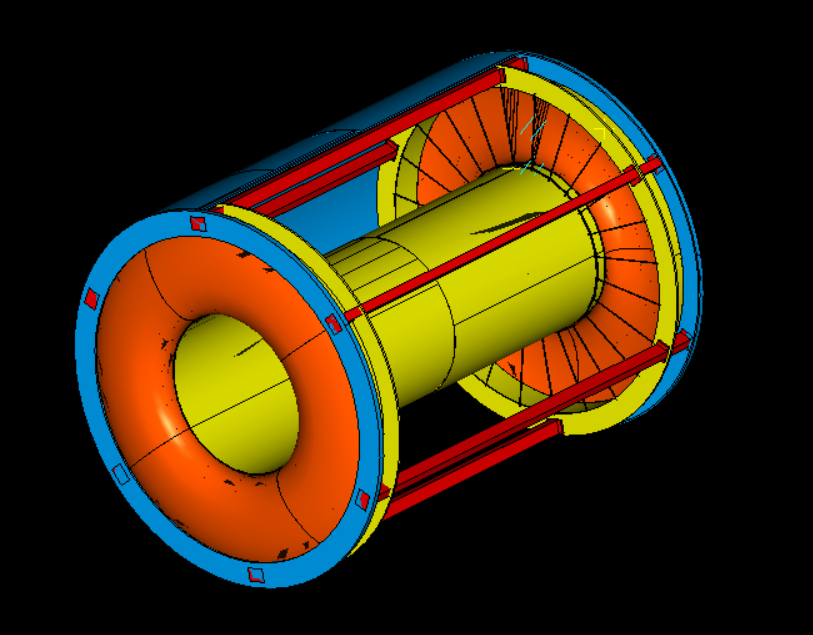 19
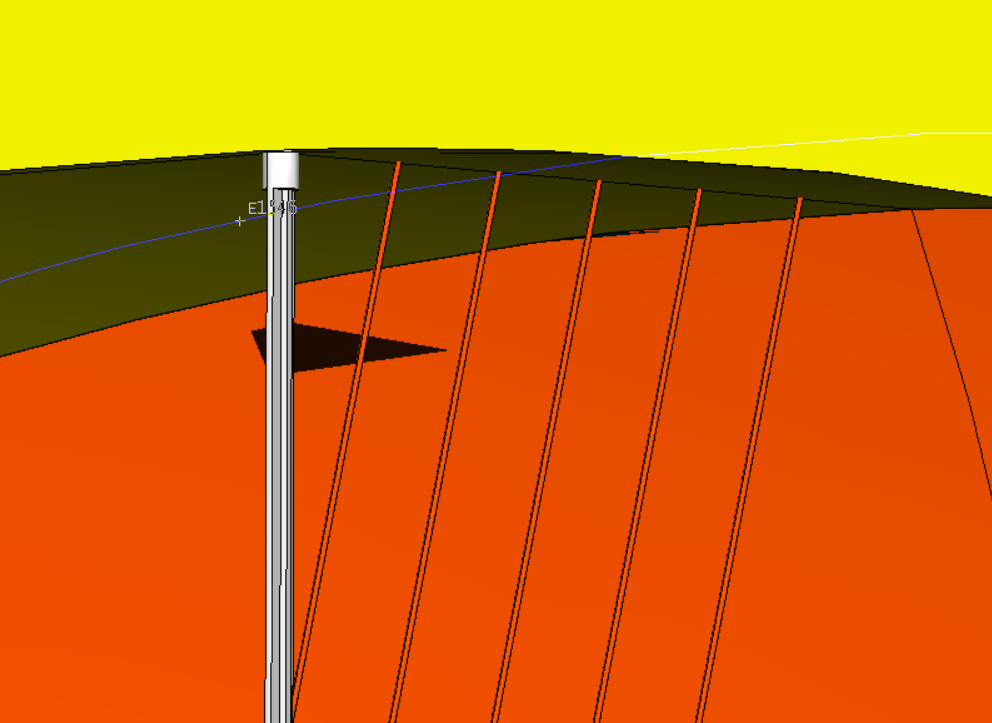 Realistic model: details
Upper junction: cross profile spoke and supporting cables
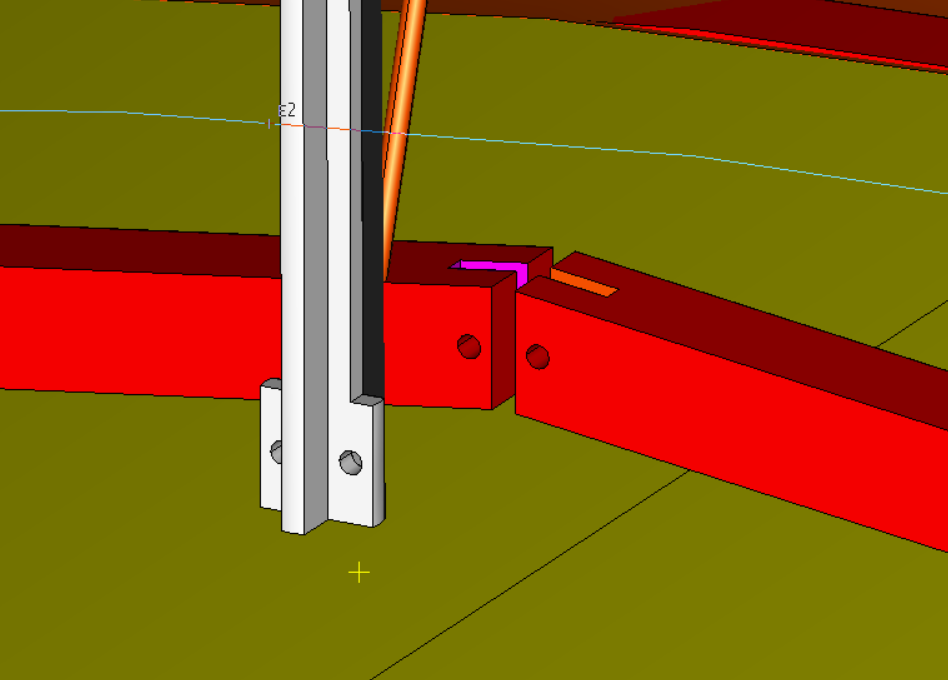 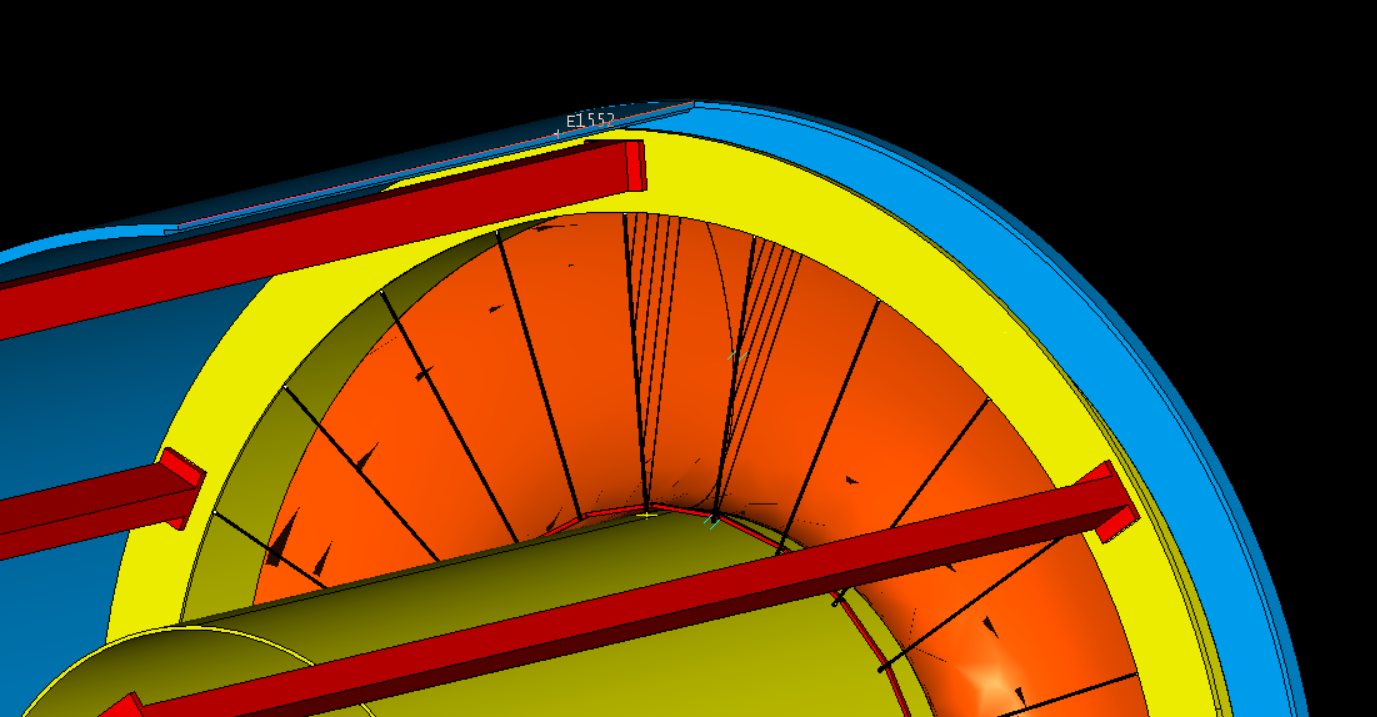 Lower junction: joint design
20
Future studies
21
What happens now?
Our main goal was to limit the deformation of the spokes to 200 µm while ensuring the structural integrity.
The structure exhibited a deformation of 600 µm


Next developments
	
Try alternative approaches, including prestressing of spokes
Investigate various composite failure criteria
Extend nonlinear buckling analysis
Depth understanding of our composite structure

Real model design in collaboration with EnginSoft
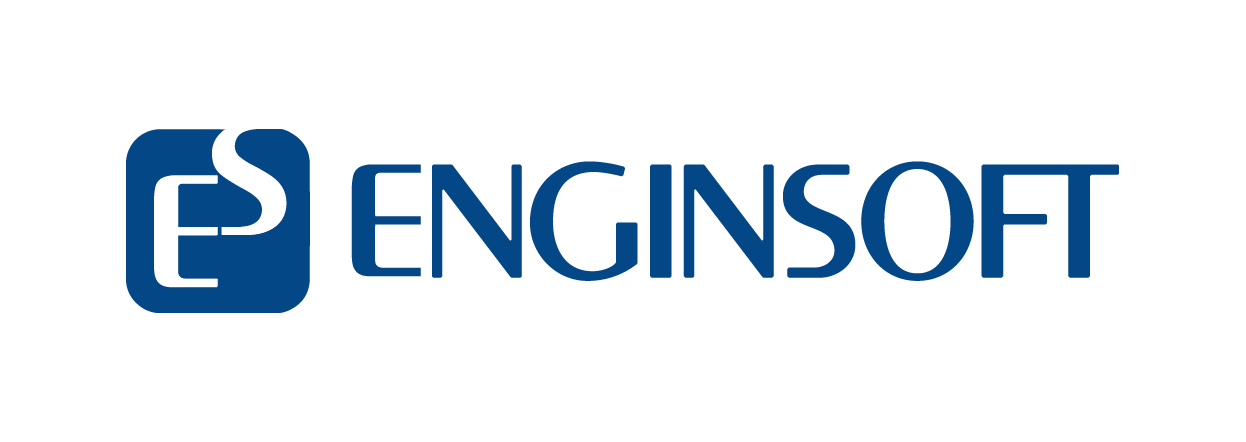